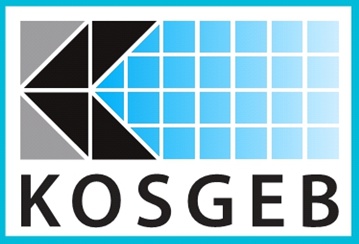 KOSGEB DESTEKLERİ GENEL BİLGİLENDİRME
2020
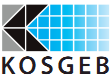 GENEL BİLGİ
KOBİ’ler ve KOSGEB
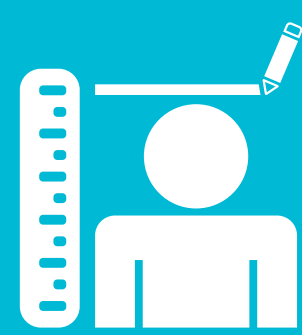 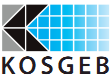 Türkiye’de KOBİ tanımı
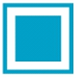 KOBİ tanımı
250’den az çalışan istihdam eden,
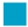 Yıllık net satış hasılatı veya mali bilançosundan herhangi biri 125.000.000 TL’yi aşmayan işletmeler,
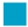 KOSGEB ve Kuruluş Amacı
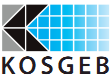 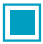 KOSGEB, 1990 yılında 3624 sayılı Kanun ile kuruldu.
Amacı; ülkenin ekonomik ve sosyal ihtiyaçlarının karşılanmasında
küçük ve orta ölçekli işletmelerin (KOBİ’lerin)
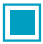 Payını ve etkinliğini artırmak,
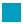 Rekabet güçlerini ve düzeylerini yükseltmek
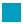 Sanayide entegrasyonu ekonomik gelişmelere uygun biçimde gerçekleştirmek
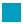 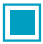 KOSGEB, Bilim, Sanayi ve Teknoloji Bakanlığının “ilgili kuruluşu”dur.
KOSGEB’in hedef kitlesini; 2009/15431 sayılı Bakanlar Kurulu Kararı’nda belirlenen sektörlerde faaliyet gösteren KOBİ’ler oluşturmaktadır.
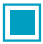 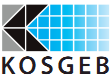 KOSGEB Destek ve Hizmetleri
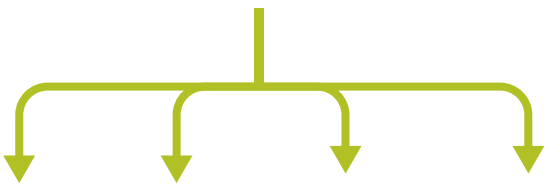 Destek Programları
Finansman 
Destekleri
Laboratuar 
Hizmetleri
Bilgilendirme, İşbirliği ve Projeler
-Kredi Faiz Destekleri
-Acil Destek Kredileri
12 Laboratuvar
42 Ülkede  53 Kurum ile İşbirliği,
38 Kurum içi Proje, 65 Meslek Kuruluşu Projesi
11 
Destek Programı
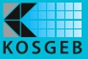 İŞLETME GELİŞTİRME DESTEK PROGRAMI
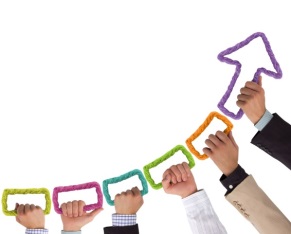 İşletme Geliştirme Destek Programı
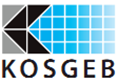 Küçük ve orta ölçekli işletmelerin rekabet güçlerinin, kurumsallaşma-markalaşma düzeylerinin ve ekonomideki paylarının arttırılması, kapasitelerinin geliştirilmesi ve öncelikli ihtiyaçlarının karşılanmasıdır.

Destek programının süresi işletme için 2 (iki) yıldır. 

İşletmeler, destek programının tamamlandığı tarihten itibaren, bir defaya mahsus olmak üzere, başvuru yapması şartı ile destek programından yeniden yararlanabilir. 

Program kapsamında sağlanacak desteklerin oranı % 60 (altmış) olarak uygulanır.
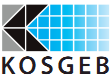 İşletme Geliştirme Destek Programı
İşletme Geliştirme Destek Programı
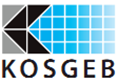 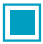 YURTİÇİ FUAR DESTEĞİ
Bu destek, KOSGEB tarafından destek kapsamına alınan ve katılım sağlanacak fuarlarda, Fuar Organizatör Kuruluşundan temin edilen; boş alan (yer) kirası ile standart stand konstrüksiyonu ve dekorasyonu giderlerini kapsar.
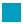 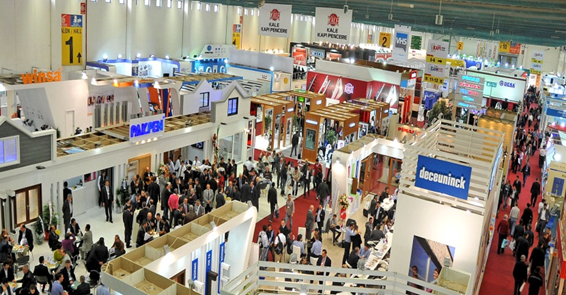 Yurt İçi Uluslararası İhtisas Fuarlarında sağlanacak destek üst limiti
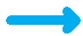 250 TL/m²
Yurt İçi İhtisas Fuarları ve İzmir Enternasyonal Fuarı’nda sağlanacak 
destek üst limit
150 TL/m²
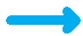 Program kapsamında sağlanacak 
destek üst limit
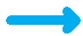 50.000 TL
Destekleme alanı her bir fuar katılımı için işletme başına azami 50 (elli) m²’dir.
İşletme Geliştirme Destek Programı
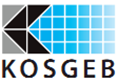 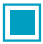 YURTDIŞI İŞ GEZİSİ DESTEĞİ
İşletmelerin, uluslararası işbirliklerinin temin edilmesi veya arttırılması, yeni teknik teknoloji ve sektörel gelişmelerin takip edilmesi amacıyla organize edilen Yurt Dışı İş Gezisi programlarına katılmalarına destek verilir.

KOSGEB Birimleri, Türkiye Odalar ve Borsalar Birliği (TOBB), Türkiye Esnaf ve Sanatkârları Konfederasyonu (TESK), Türkiye İhracatçılar Meclisi (TİM) veya Dış Ekonomik İlişkiler Kurulu (DEİK) tarafından düzenlenen yurt dışı iş gezisi programlarında işletme temsilcilerinin;  Konaklama, Ulaşım ve diğer giderlerini (tercüme ve rehberlik hizmetleri, fuar giriş ücretleri, toplantı-organizasyon giderleri) kapsar.
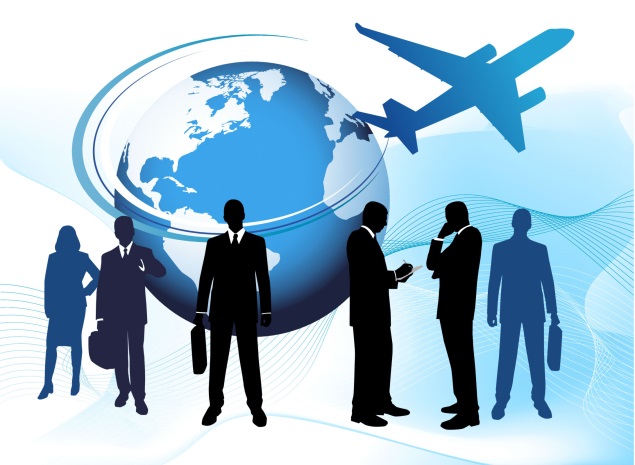 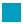 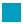 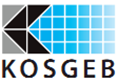 İşletme Geliştirme Destek Programı
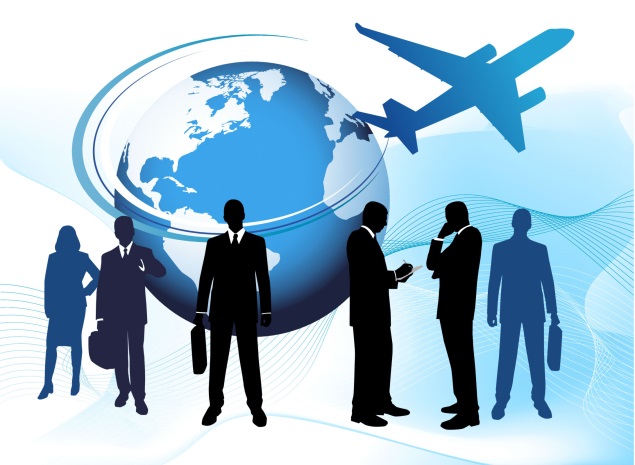 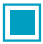 YURTDIŞI İŞ GEZİSİ DESTEĞİ
Kuzey Amerika, Güney Amerika ve Avustralya kıtası ile Asya Pasifik Ülkeleri  için destek üst limiti
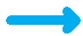 10.000 TL
5.000 TL
Çin Halk Cumhuriyeti dahil diğer ülkeler için destek üst limiti
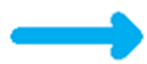 Program kapsamında sağlanacak 
destek üst limit
30.000 TL
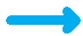 İşletme Geliştirme Destek Programı
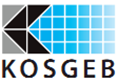 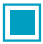 NİTELİKLİ ELEMAN İSTİHDAM  DESTEĞİ
Bu destek, işletmede işe giriş tarihi itibariyle 12 (on iki) ay içinde istihdam edilmemiş yükseköğretim kurumundan mezun ve işletmede tam zamanlı olarak çalışacak eleman için verilir.

İşletmenin bu destekten yararlanabilmesi için, nitelikli elemanın işe giriş tarihinden önceki işletmenin son 6 (altı) aya ait SGK Tahakkuk Fişlerinin gün sayısı toplamının en az 900 (dokuz yüz) gün olması gerekir. Bu koşul, öncelikli teknoloji alanlarında faaliyet gösteren işletmeler için aranmaz.

İşletmeye program süresince destek üst limiti dâhilinde en fazla 4 (dört) nitelikli eleman için destek ödemesi yapılır.

Her yıla ait Asgari Ücret Tespit Komisyonunca belirlenen işçinin bir günlük normal çalışma karşılığı asgari ücreti üzerinden hesaplanan Asgari Geçim İndirimi (bekâr ve çocuksuz) dahil aylık net asgari ücret tutarının 30 (otuz)’a bölünmesi ile elde edilen tutarın öğrenim durumu katsayısı ile çarpımı sonucunda günlük destek üst limiti belirlenir. Destek üst limitinin belirlenmesinde öğrenim durumu katsayısı; 2 (iki) yıllık meslek yüksekokulu ve ön lisans mezunları için 1,25 (bir yirmi beş), lisans mezunları için 1,5 (bir buçuk), yüksek lisans mezunları için 1,75 (bir yetmiş beş), doktora mezunları için 2 (iki) olarak uygulanır.

Günlük tutarların, çalışma gün sayısı ile çarpımı sonucunda çıkan tutarın destek oranıyla çarpılmasıyla aylık destek tutarı belirlenir. 

Nitelikli eleman istihdam desteği kapsamında istihdam edilecek elemanın; yeni mezun, kadın, engelli, birinci derece şehit yakını veya gazi olması halinde destek oranına % 20 (yirmi) ilave edilir.
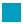 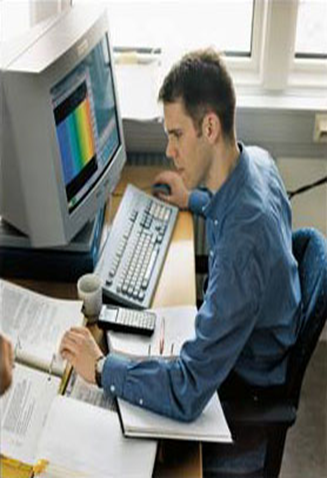 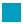 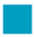 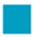 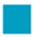 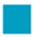 Program kapsamında sağlanacak 
destek üst limit
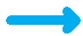 50.000 TL
İşletme Geliştirme Destek Programı
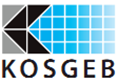 İşletmelerin; Endüstriyel Tasarımcılar Meslek Kuruluşu Derneği, Grafikerler Meslek Kuruluşu Derneği, Moda Tasarımcıları Derneği ve İç Mimarlar Odası üyeleri ile üyelerinin; sahibi, ortağı veya çalışanı olduğu firmalardan, üniversitelerden, Gaziantep Bölgesel Endüstriyel Tasarım ve Hibrit Modelleme Merkezi (GETHAM)’nden ve 28/2/2008 tarihli ve 5746 sayılı Araştırma, Geliştirme ve Tasarım Faaliyetlerinin Desteklenmesi Hakkında Kanun kapsamındaki tasarım merkezlerinden ürün tasarımına yönelik hizmet alımlarına destek verilir.

Her bir ürün tasarımı için destek üst limiti 2.000 (iki bin) TL’dir. Ancak ürün tasarımının Patent Belgesi, Faydalı Model Belgesi, Endüstriyel Tasarım Tescil Belgesi veya Entegre Devre Topografyaları Tescil Belgesi alımı ile sonuçlanmış olması halinde destek üst limiti 10.000 (on bin) TL’dir.
TASARIM  DESTEĞİ
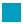 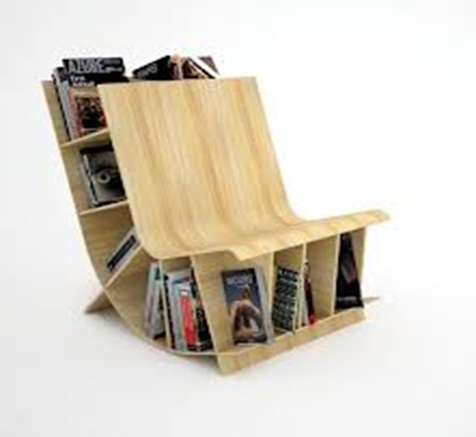 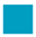 Program kapsamında sağlanacak 
destek üst limit
50.000 TL
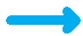 İşletme Geliştirme Destek Programı
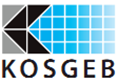 SINAİ MÜLKİYET HAKLARI DESTEĞİ
İşletmelerin Türk Patent Enstitüsü (TPE) veya muadili yurt dışı kurum/kuruluşlardan; Patent Belgesi, Faydalı Model Belgesi, Endüstriyel Tasarım Tescili Belgesi, Entegre Devre Topografyaları Tescil Belgesi almak için başvuru  yapılan kurum/kuruluşlara  yaptığı ödemeler ve TPE’den alınan belgeler  için patent vekili giderleri ile  TPE  muadili  yurt  dışı  kurum/kuruluşlardan  alacakları  Marka  Tescil  Belgeleri için başvuru yapılan kurum/kuruluşlara yaptığı ödemelere destek verilir.
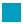 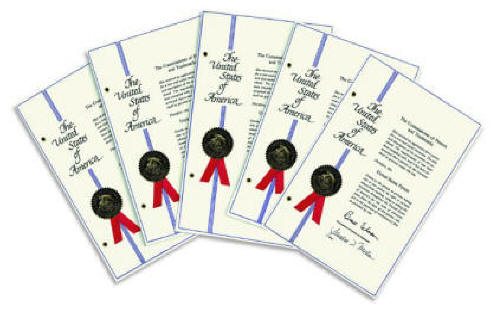 Program kapsamında sağlanacak 
destek üst limit
30.000 TL
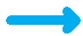 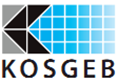 İşletme Geliştirme Destek Programı
BELGELENDİRME DESTEĞİ
İşletmelerin; Türk Standartları Enstitüsü (TSE), Türk Akreditasyon Kurumu (TÜRKAK) ve TÜRKAK tarafından akredite edilmiş kurum/kuruluşlardan akredite oldukları konularda alacakları ürün, sistem, personel, laboratuvar akreditasyon belgeleri ve TÜRKAK tarafından herhangi bir konuda akredite edilmiş belgelendirme kuruluşlarından alacakları İş Sağlığı ve Güvenliği Yönetim Sistemi (OHSAS) belgesine ilişkin giderlere destek verilir. Bu destek, belge için ödenen ücreti (müracaat ve dosya inceleme, tetkik, denetim, test ve belge ücreti) kapsar.

ISO/IEC 15408, ISO/IEC 19790, ISO/IEC 24759, ISO/IEC 15504, TS 13298, ISO 9241151, ISO/IEC 25051, ISO/IEC 40500:2012, ISO/IEC 12207, ISO/IEC 15288 ve ISO/IEC 17025 kapsamlarındaki belgeler için destek üst limiti 10.000 (on bin) TL, bunların dışında kalan belgeler için ise destek üst limiti 2.500 (iki bin beş yüz) TL’dir.
Program kapsamında sağlanacak 
destek üst limit
30.000 TL
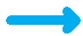 15
İşletme Geliştirme Destek Programı
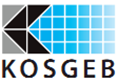 TEST VE ANALİZ DESTEĞİ
İşletmelerin, kamu kuruluşları ve üniversite laboratuvarlarından alacakları ürün, malzeme, parça, numunelere ilişkin test, analiz, kontrol-muayene ile yurt içi ve yurt dışı laboratuvarlarda akredite olunan test, analiz, kontrol-muayene konularında alacakları hizmet giderlerine destek verilir. 

 İşletmelerin, kamu kuruluşları ve üniversite laboratuvarlarından alacakları ürün, malzeme, parça, numunelere ilişkin test, analiz, kontrol-muayene ile yurt içi ve yurt dışı laboratuvarlarda akredite olunan test, analiz, kontrol-muayene konularında alacakları hizmet giderlerine destek verilir. KOSGEB laboratuvarlarından alınan hizmetlere ilişkin giderler destek kapsamı dışındadır.

Destek kapsamında yer alan giderler için Katma Değer Vergisi (KDV) hariç toplam fatura bedelinin 500 (beş yüz) TL’nin altında olduğu test, analiz ve kontrol-muayene hizmetleri ile atık su analizi, baca gazı ölçümü, ortam gürültü ölçümü, toz seviyesi ölçümü, iş sağlığı ve güvenliği kapsamında yapılan test, analiz ve kontrol-muayene hizmetleri destek kapsamı dışındadır.
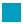 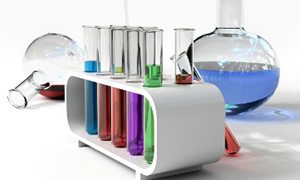 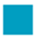 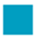 Program kapsamında sağlanacak 
destek üst limit
30.000 TL
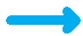 YURT DIŞI PAZAR DESTEK PROGRAMI
YURT DIŞI PAZAR DESTEK PROGRAMI
PROGRAMDAN YARARLANMA KOŞULLARI

Programdan yararlanılabilmesi için işletmenin; Türk Ticaret Kanununda tanımlı gerçek veya tüzel kişi statüsünde olması ve KBS’de kayıtlı ve aktif durumda olması gerekir. KBS’ye kayıt, KOSGEB Veri Tabanına Kayıt Sürecine İlişkin Usul ve Esaslar çerçevesinde gerçekleştirilir. 

 İşletmenin KOBİ Bilgi Beyannamesinin güncel olması gerekir.

  İşletmenin; başvuru tarihi itibariyle son onaylı mali yılda bilanço esasına göre defter tutmuş olması gerekir.

 İşletmenin başvuru tarihi itibarı ile Yurt İçi Marka Tescil Belgesi’ne sahip olması gerekir.

 İşletmenin proje bütçesi, son onaylı mali yılın net satış hasılatını aşamaz.

İşletmenin son onaylı mali yılda ihracat yapmış olması gerekir. Ancak imalat sektöründe veya Öncelikli Teknoloji Alanları Tablosunda yer alan sektörlerde faaliyet gösteren işletmelerde bu şart aranmaz.
18
YURT DIŞI PAZAR DESTEK PROGRAMI
AMAÇ
KOBİ’lerin kendi ihtiyaçlarını tespit edebilmelerini sağlamak
KOBİ’lere, hedeflerine ulaşmak için gerekli olan araçları etkin ve verimli kullanma yeteneği kazandırmak
KOBİ’lerin yurt dışı pazarlara açılabilme beceri ve kabiliyetlerini geliştirmek
KOBİ’lerin yurt dışı pazar paylarını arttırmak
KOBİ’leri uluslararası rekabetin aktörleri haline getirmek
İhracata başlayan KOBİ sayısını arttırmak
E - Ticaret yapan KOBİ sayısını arttırmak
19
YURT DIŞI PAZAR DESTEK PROGRAMI
Destek Programı Detayları
Program kapsamında desteklenecek proje süresi en az 8 ay ve en çok 24 aydır. 
Proje kapsamında verilecek desteğin üst limiti  300.000 TL’dir. 
Proje giderleri için destek oranı, %70’i (yetmiş) geri ödemesiz ve  %30’u (otuz) geri ödemeli olarak uygulanır. 

Program kapsamında bir işletme bu destekten 1 (bir) kez yararlanır 

Proje başvurusunun KOSGEB Birimi tarafından ön değerlendirmesi yapılarak değerlendirilmek üzere Kurula sunulur.

Proje, faaliyetlere uygun olarak en az 3 gider grubundan oluşmalı ve hem geri ödemeli hem de geri ödemesiz destek talebinde bulunulmuş olmalıdır.
*Proje kapsamında verilecek desteğin üst limiti; 210.000.-TL’si geri ödemesiz, 90.000.-TL’si geri ödemeli olmak üzere toplam 300.000.-TL’dir.
20
YURT DIŞI PAZAR DESTEK PROGRAMI
Desteklenecek Proje Giderleri
21
YURT DIŞI PAZAR DESTEK PROGRAMI
Desteklenecek Proje Giderleri
22
YURT DIŞI PAZAR DESTEK PROGRAMI
Desteklenecek Proje Giderleri
23
YURT DIŞI PAZAR DESTEK PROGRAMI
Desteklenecek Proje Giderleri
24
YURT DIŞI PAZAR DESTEK PROGRAMI
Desteklenecek Proje Giderleri
25
Proje
Başvurusu
Proje Başvuru Değerlendirme
İş Akışı
Ön İnceleme
Revizyon
Uygulama Birimi
İşletmeye bildirme
kabul
Revizyon
Değerlendirme
Kurul
ret
kabul
Uygulama Birimine İtiraz
İşletmeye bildirme
Taahhütname
26
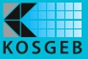 İŞBİRLİĞİ DESTEK PROGRAMI
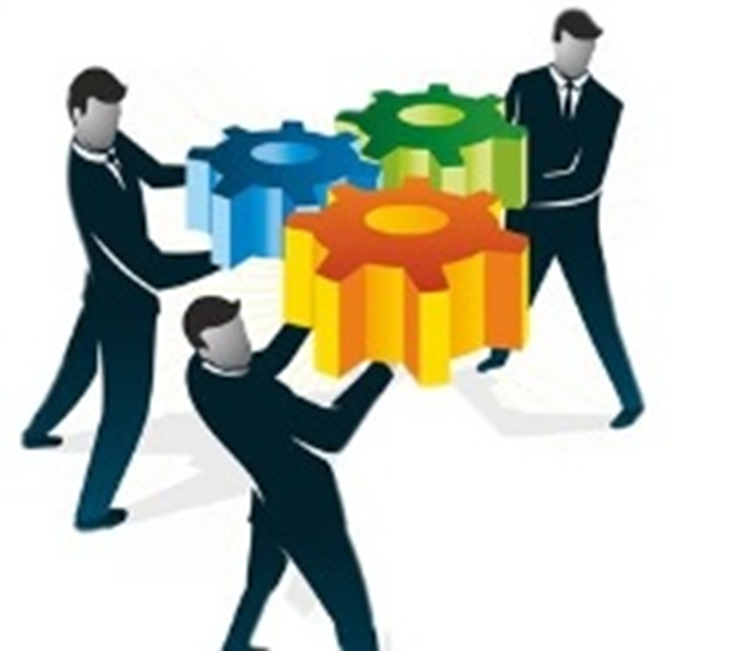 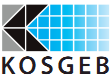 İŞBİRLİĞİ DESTEK PROGRAMI
Programın Amacı :
Küçük ve orta ölçekli işletmelerin birbirleriyle veya büyük işletmelerle ortak çalışma kültürünün geliştirilmesine ve karşılıklı fayda ve rekabet avantajı sağlayıcı nitelikteki işbirlikleri tesis etmelerine katkı sağlanmasıdır.
Desteklenecek Proje Konuları:
Ortak İmalat 
Ortak Pazarlama
Ortak Laboratuvar
Ortak Tasarım
Beceri ve kabiliyetlerini geliştirmeleri ve değer zincirlerine katılmaları amacıyla yapılan işbirlikleri

ve bunlara benzer karşılıklı fayda sağlanan, maliyet düşürücü ve  rekabet avantajı sağlayıcı nitelikteki işbirliği projeleri desteklenir.
Proje Süresi
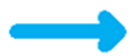 12 – 36 ay
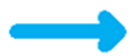 * Projeye konu satın alınacak makine ve teçhizat Yerli Malı Belgesi ile tefrik edilmesi durumunda, bu destek oranlarına % 15 (onbeş) ilave edilir.
İŞBİRLİĞİ DESTEK PROGRAMI
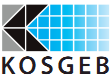 İŞBİRLİĞİ ORTAKLIK MODELLERİ
İŞLETİCİ KURULUŞ MODELİ

Projenin kabul edilmesinden sonra proje ortakları tarafından işletici kuruluşun kurulduğu,  işbirliğinin ve projeye ilişkin tüm süreçlerin işletici kuruluş tarafından yürütüldüğü ortaklık modelidir.

Proje ortağı işletmeler mevcudiyetlerini koruyarak kurulacak işletici kuruluşa ortak olabilirler. Bu durumda proje ortağı işletmelerin tamamının kurulacak işletici kuruluşa ortak olması şartı aranır. Ortak olacak işletmelerin şahıs işletmesi olması durumunda ise işletme sahipleri işletici kuruluşa ortak olabilir.

Proje ortağı işletmelerin bir kısmı ya da tamamı kendilerini feshederek, kurulacak işletici kuruluşa ortak olabilirler. Bu durumda kendisini feshederek işletici kuruluşa dahil olacak işletmenin sahip/ortakları feshedilen işletme yerine, işletici kuruluşa ortak olurlar. 

İşletici kuruluşun ortaklarından herhangi birinin hisse oranı, proje süresince ve proje sonrası izleme tarihine kadar %50 (elli)’den fazla olamaz.
PROJE ORTAKLIĞI MODELİ
Proje ortaklarından her birinin, proje başvuru formunun iş-zaman planında belirtilen faaliyetlerin bir bölümünü yerine getirdikleri ortaklık modelidir.

Yatırım, mülkiyet, gelir, gider veya benzeri unsurların proje ortağı işletmeler tarafından ayrı ayrı gerçekleştirileceği işbirliği ortaklık modelidir.
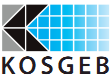 İŞBİRLİĞİ DESTEK PROGRAMI
İŞLETİCİ KURULUŞ MODELİ
PROJE ORTAKLIĞI MODELİ
PROJE ORTAKLIĞI MODELİ
* Büyük işletme ile işbirliği yapılması durumunda asgari KOBİ sayısı 1 (bir)’dir.
İŞBİRLİĞİ DESTEK PROGRAMI
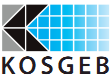 DESTEKLENECEK PROJE GİDERLERİ
Personel,

b) Makine, teçhizat ve kalıp,

c) Hammadde ve malzeme,

ç) Yazılım,

d) Hizmet alımı,

e) Diğer proje giderleri

 Bina inşaat, tadilat, gayrimenkul alım, tefrişat, taşıt aracı alım ve kiralama, enerji, su, haberleşme ve finansman giderleri, vergi, resim ve harçlar, sosyal güvenlik Primleri, proje ile ilgili olmayan personel giderleri ve proje ile ilişkilendirilmemiş diğer giderler desteklenmez.
GİRİŞİMCİLİĞİ GELİŞTİRME DESTEK PROGRAMI YENİ GİRİŞİMCİ PROGRAMI
YENİ GİRİŞİMCİ PROGRAMI
Amaç :  - Yeni işletmelerin kurulmasını ve sürdürülmesini sağlamak ,
               - Yeni kurulan işletmelerin en kırılgan oldukları dönemde hayatta kalma
                 oranının arttırılmasına katkı sağlamak.

Yeni Girişimci Programı iki alt Programdan oluşur.
1
Geleneksel Girişimci Programı
2
İleri Girişimci Programı
33
Geleneksel Girişimci Programı
Hedef : İşletmeleri kuruluş yıllarında desteklemek ve bu işletmelerde istihdamı teşvik etmek

Geleneksel Girişimci Eğitimini tamamlamış olan girişimcinin kurduğu işletme başvurabilir.
Kuruluş Desteği
Gerçek kişi işletme 5.000 TL 
Sermaye şirketi işletme 10.000 TL
Sosyal Güvenlik Kurumu  4(a) kapsamındaki tüm personel
prim gün sayısı toplamı esas alınır.
Performans Desteği
Birinci Performans Dönemi
- 180-539 gün ise 5.000 TL
- 540-1079 gün ise 10.000 TL
- 1080 ve üstü gün ise 20.000 TL
İkinci Performans Dönemi 
- 360-1079 gün ise 5.000 TL
- 1080-1439 gün ise 15.000 TL
- 1440 ve üstü gün ise 20.000 TL
Asgari prim gün sayısına ulaşan işletme  sahibinin genç (>30 yaş), kadın, engelli, gazi veya birinci derecede şehit yakını  olması durumunda
her bir performans döneminde belirlenen tutarlara 5.000 TL eklenir.
34
İleri Girişimci Programı
Hedef : Yenilikçi, sanayide dijitalleşme uygulamaları, orta yüksek/yüksek teknoloji düzeyindeki sektörler ile imalat sektöründe faaliyet gösteren işletmelerin sayısının arttırılması.
Programa, Geleneksel Girişimci Eğitimini ve İleri Girişimci Eğitimini tamamlamış olan girişimcinin kurduğu ve KOSGEB tarafından belirlenen İleri Girişimci Programı Faaliyet Konuları Tablosunda belirtilen konularda faaliyet gösteren işletme başvurabilir.
Kuruluş Desteği
Gerçek kişi işletme 5.000 TL 
Sermaye şirketi işletme 10.000 TL
Sosyal Güvenlik Kurumu  4(a) kapsamındaki tüm personel
prim gün sayısı toplamı esas alınır.
Performans Desteği
Birinci Performans Dönemi
- 180-539 gün ise 5.000 TL
- 540-1079 gün ise 10.000 TL
- 1080 ve üstü gün ise 20.000 TL
İkinci Performans Dönemi 
- 360-1079 gün ise 5.000 TL
- 1080-1439 gün ise 15.000 TL
- 1440 ve üstü gün ise 20.000 TL
Asgari prim gün sayısına ulaşan işletme  sahibinin genç (>30 yaş), kadın, engelli, gazi veya birinci derecede şehit yakını  olması durumunda
her bir performans döneminde belirlenen tutarlara 5.000 TL eklenir.
35
İleri Girişimci Programı
Hedef :  Yenilikçi, sanayide dijitalleşme uygulamaları, orta yüksek/yüksek teknoloji düzeyindeki sektörler ile imalat sektöründe faaliyet gösteren işletmelerin sayısının arttırılması.
Geri ödemesiz olarak sağlanacak Destek Üst limitleri :

Düşük orta-düşük teknoloji seviyesinde faaliyet gösteren işletmelere 100.000TL
Orta-yüksek teknoloji seviyesinde faaliyet gösteren işletmelere 200.000TL
Yüksek teknoloji seviyesinde faaliyet gösteren işletmelere 
300.000TL
Makine, Teçhizat ve Yazılım Desteği
Destek oranı % 75
Sanayi ve Teknoloji Bakanlığınca 13/09/2014 tarih ve 29118 sayılı Resmi Gazete’ de yayımlanan SGM 2014/35 sayılı Yerli Malı Tebliği’ne uygun olarak alınmış ve fatura tarihi itibariyle güncel yerli malı belgesi ile tefrik edilmesi durumunda, destek oranına %15 ilave edilir.
36
Yeni Girişimci Programı
Programdan Yararlanma Koşulları
37
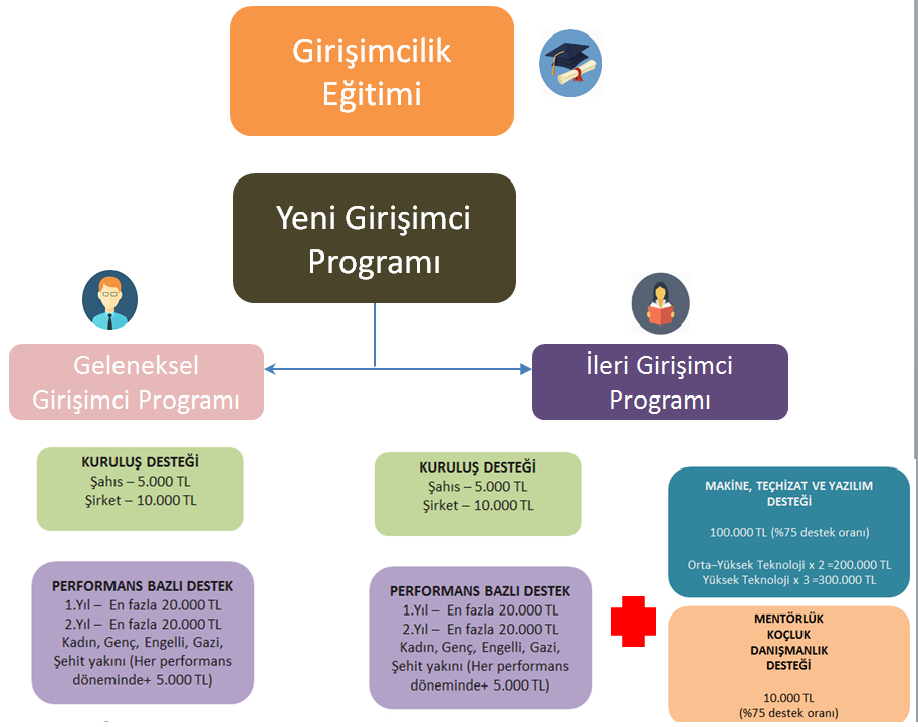 YENİ GİRİŞİMCİ PROGRAMI
38
Yeni Girişimci Programı
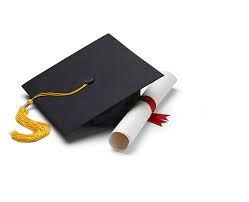 1- Girişimcilik Eğitimi 
İşletmenizi kurmadan önce Uygulamalı Girişimcilik Eğitimi Katılım Belgesi almış olmak gereklidir. Söz konusu eğitimler asgari 32 ders saati olarak uygulanmakta olup, ücretsiz ve herkesin katılımına açıktır. (Güncel eğitimlere http://www.kosgeb.gov.tr/site/tr/baglanti/ugeliste linkinden erişim sağlanabilmektedir.) Başvurular e-devlet üzerinden yapılmakta olup, Uygulama Birimlerimize başvuru yapılmamaktadır.
 
Girişimcilik Destek Programı kapsamında düzenlenen Uygulamalı Girişimcilik Eğitimini tamamlayan girişimciler diğer başvuru şartlarını taşımaları kaydıyla 01.01.2021 tarihine kadar Girişimciliği Geliştirme Destek Programı (yeni program) kapsamındaki eğitim şartı aranmaksızın Geleneksel Girişimci Programına veyahut İleri Girişimci Programına başvuru yapabileceklerdir.
 
Eğitimi tamamlayanların Programa başvuru yapması için Uygulamalı Girişimcilik Eğitimi Katılım Belgesinin fiziki olarak teslimi gerekmemektedir.
39
[Speaker Notes: Geleneksel ve İleri Girişimci Eğitimleri için çalışmalar yürütülmekte olup, söz konusu eğitim alt yapısı tamamlandığında kamuoyu ile paylaşılacaktır.]
Yeni Girişimci ProgramıSüreç Adımları
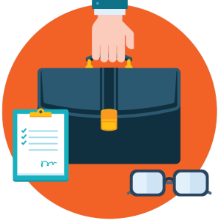 2- İşletme Kuruluşu

Bu eğitimi tamamladıktan sonra, işinizi kurarak KOSGEB veri tabanına kayıt olmanız ve KOBİ Beyannamesi doldurmanız gerekmektedir. Bu adımlara yönelik izlenmesi gerekli süreçlere kurumsal web sayfamızda yer verilmiştir. (Lütfen bakınız: http://www.kosgeb.gov.tr/site/tr/genel/detay/176/veri-tabanina-nasil-kayit-olunur ve http://www.kosgeb.gov.tr/site/tr/genel/detay/178/kobi-beyannamesi-nasil-doldurulur)
40
Yeni Girişimci Programı
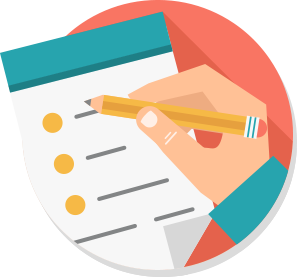 3-Değerlendirme
-Geleneksel Girişimci Programına yapılan başvurular Uygulama Birimi

-İleri Girişimci Programına yapılan başvurular başvuru sahibinin de toplantıya davet edileceği bir Kurul

tarafından değerlendirilir.

Değerlendirme sonucunda başvuru:
- Kabul edilebilir
- Revizyon istenebilir
- Reddedilebilir
Reddedilen başvurular için 1 defaya mahsus itiraz edilebilir. 
Revizyon istenen başvurular için verilen sürede gerekli revizyonlar işletme tarafından gerçekleştirilir
Kabul edilen başvurular için Taahhütname ile destek programı başlar.

Tüm süreçler KOBİ Bilgi Sistemi (KBS) üzerinden yürütülmektedir.
41
Yeni Girişimci Programı
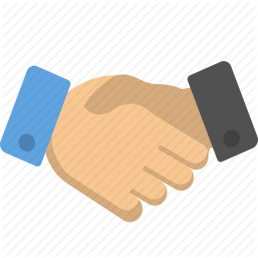 4-Destek Süreci
Kabul edilen başvurular için Taahhütname ile destek programı başlar. Destek süreci bu tarihten sonra 2 yıllık süreyi kapsar.

Destek sürecinde Geleneksel Girişimci Programı ve İleri Girişimci Programından faydalananlara Kuruluş ve Performans  Desteği sağlanır.

İleri Girişimci Programından faydalananlara bunlara ilave olarak Makine, Teçhizat ve Yazılım Desteği ile Mentörlük, İşletme Koçluğu ve Danışmanlık Desteği sağlanır.

Makine, Teçhizat ve Yazılım Desteği ile Mentörlük, İşletme Koçluğu ve Danışmanlık Desteği Destek oranı %75’tir. Yerli makine teçhizat için ilave %15 destek oranı uygulanır.

Makine, Teçhizat ve Yazılım Desteği için başvurunun kabul edildiği ilk Kurul kararında belirtilen desteklemeye esas tutarın %50’sine kadar teminat karşılığı erken ödeme yapılabilir. (Bknz: KOSGEB Destek Programları Erken Ödeme Usul ve Esasları)
42
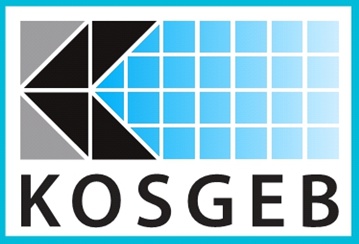 Teşekkür Ederim